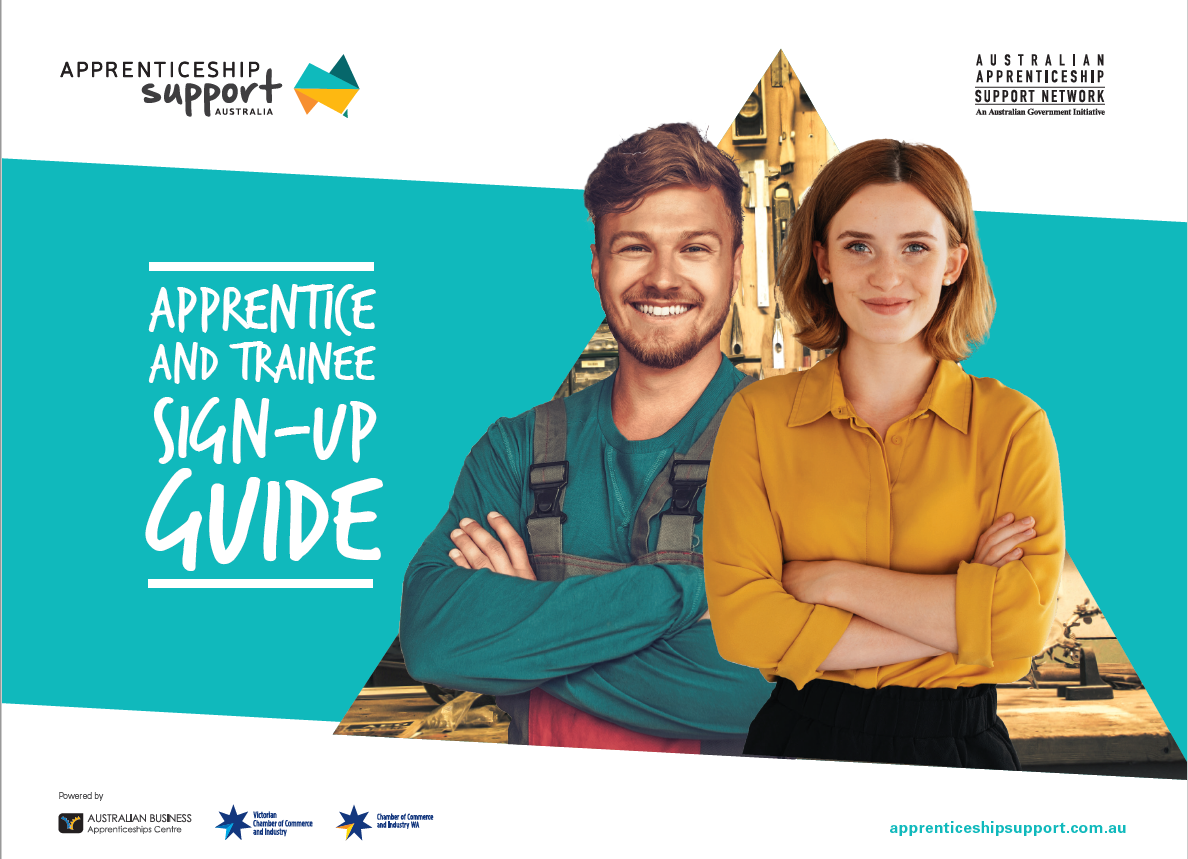 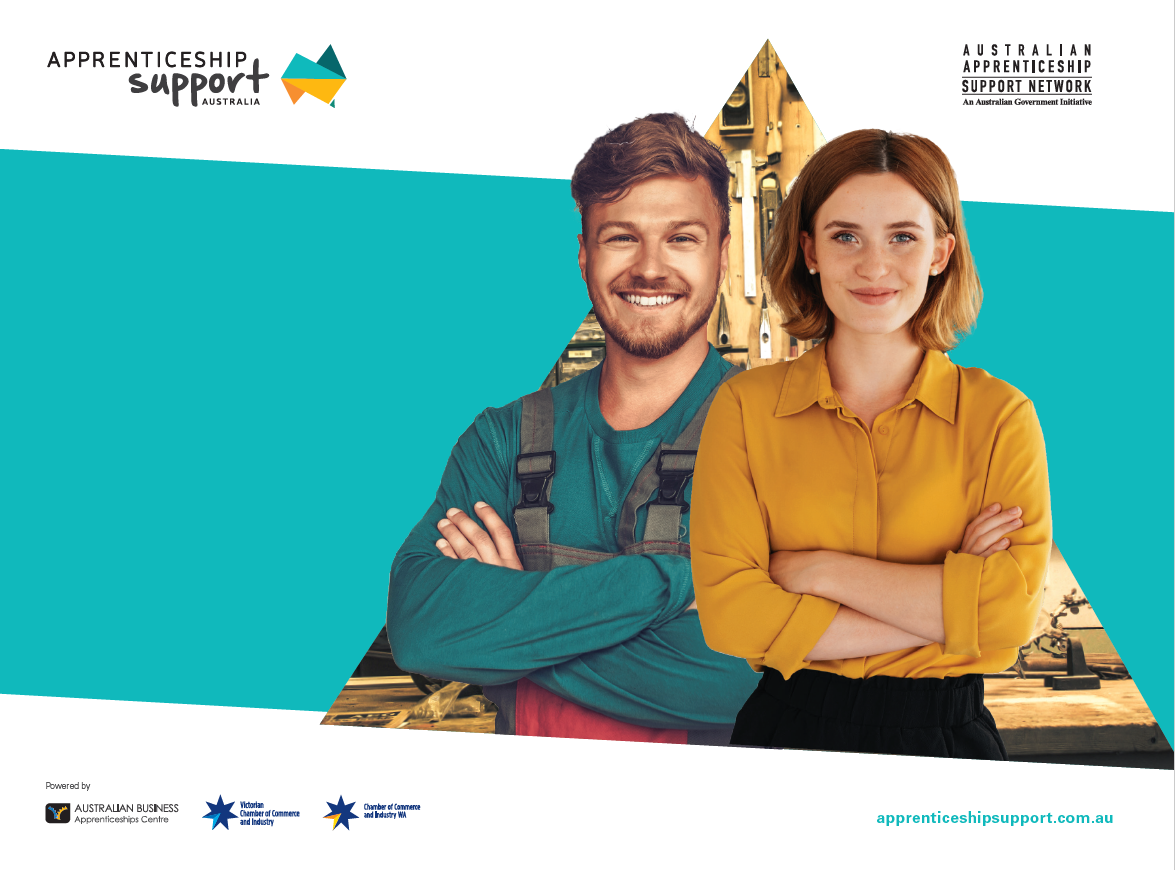 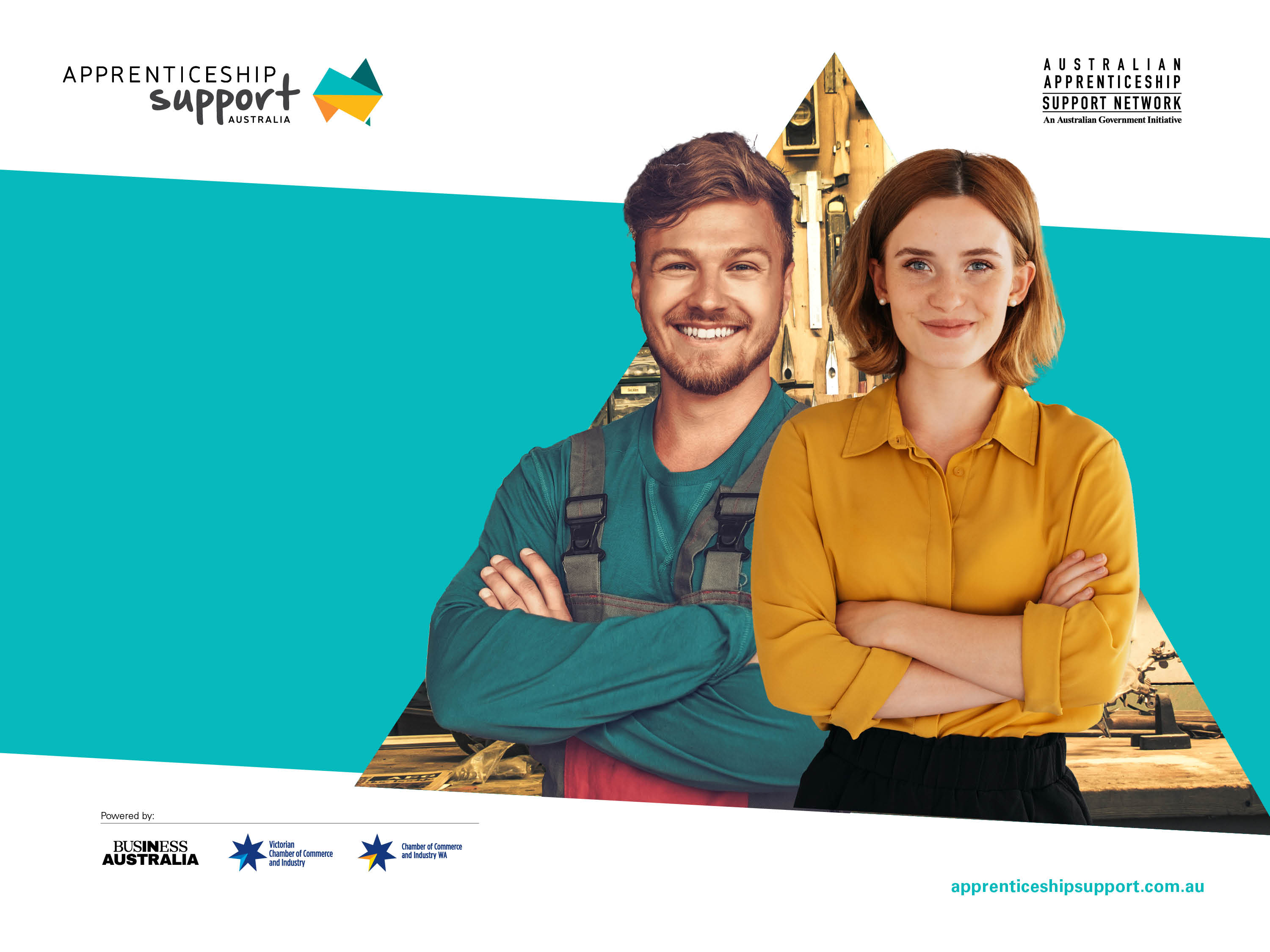 Build your Hospitality Workforce using
Australian Apprenticeships with 
NSW Smart & Skilled funding

Wingecarribee Shire Council 
Online Forum 19th July 2021
Apprenticeship Support Australia, is contracted by the Australian Government to provide FREE skills development, advice and solutions to businesses across Australia.

Backed by the Australian Chamber movement, we are committed to building a better Australia by promoting the participating in, and increasing the completion of VET programs, including apprenticeships and traineeships under the Australian Apprenticeship Support Network.

Our promise is to help provide a strong local service that will help you build and sustain effective and mutually rewarding working relationships in your workforce.
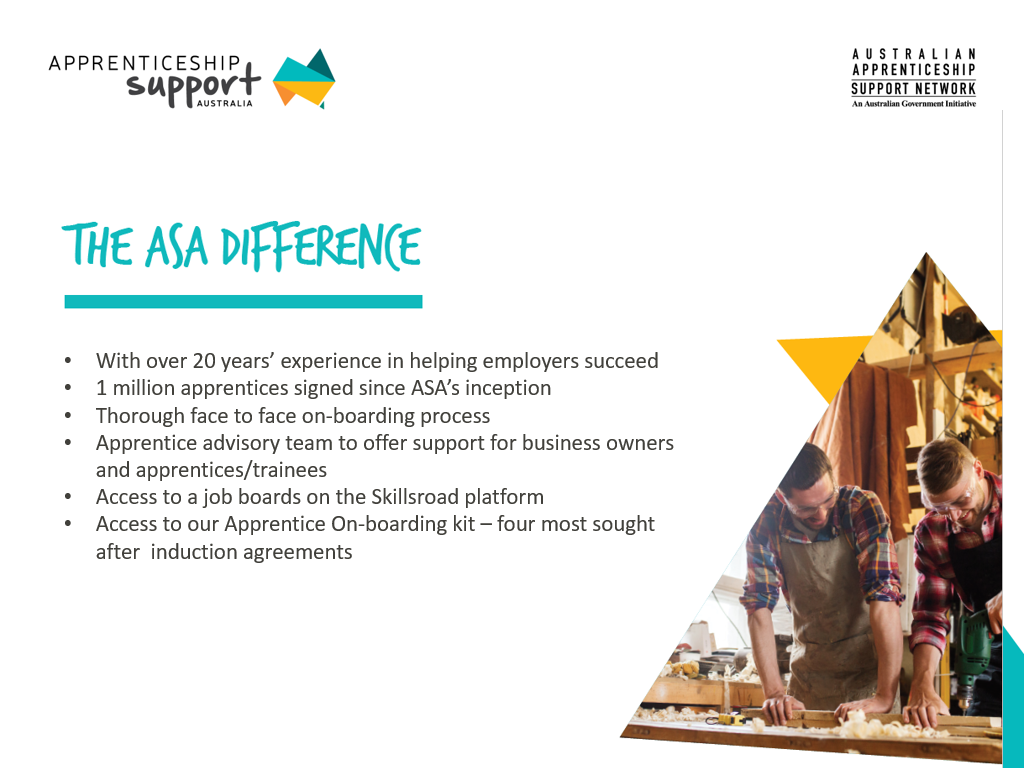 Locations
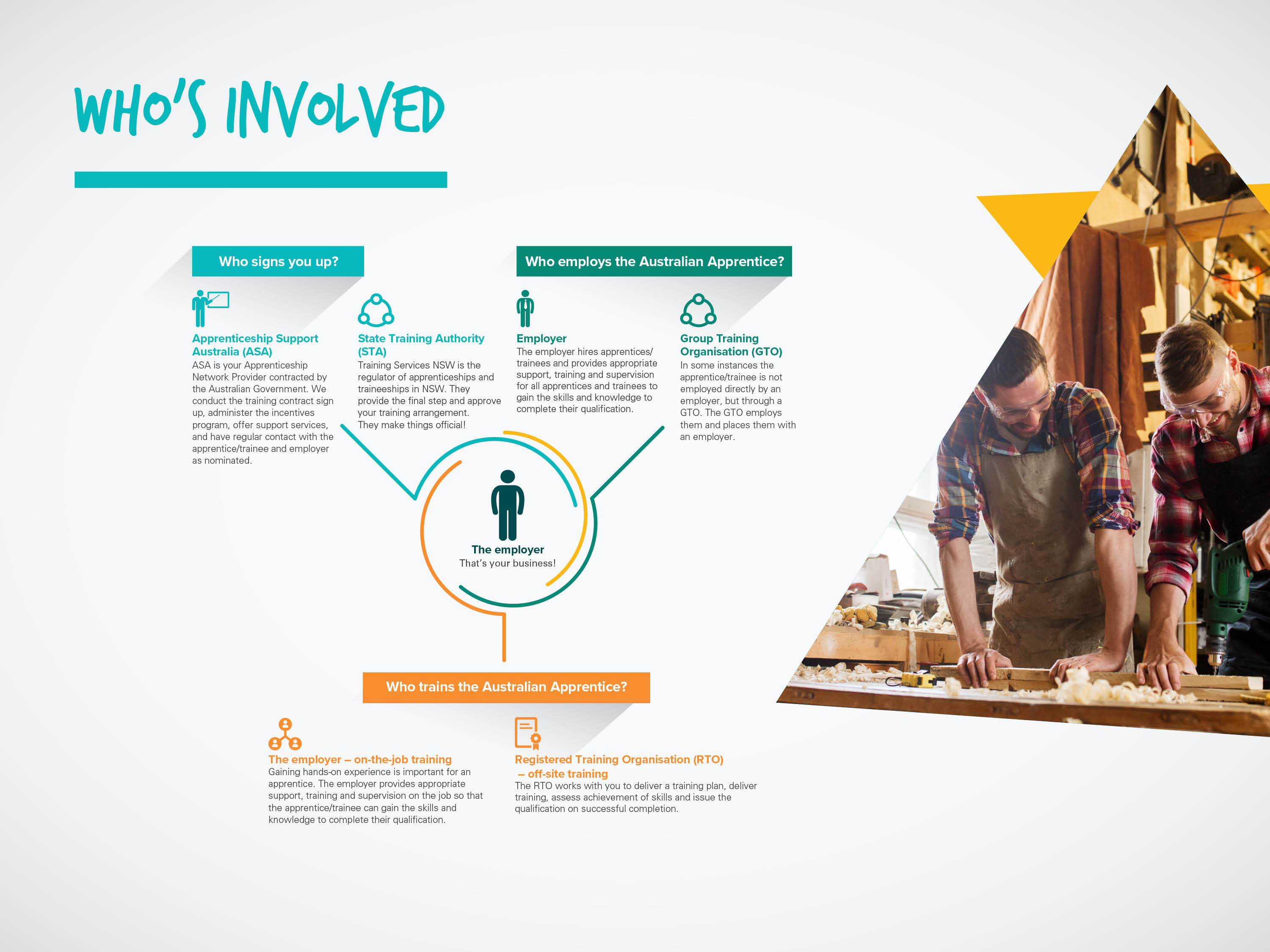 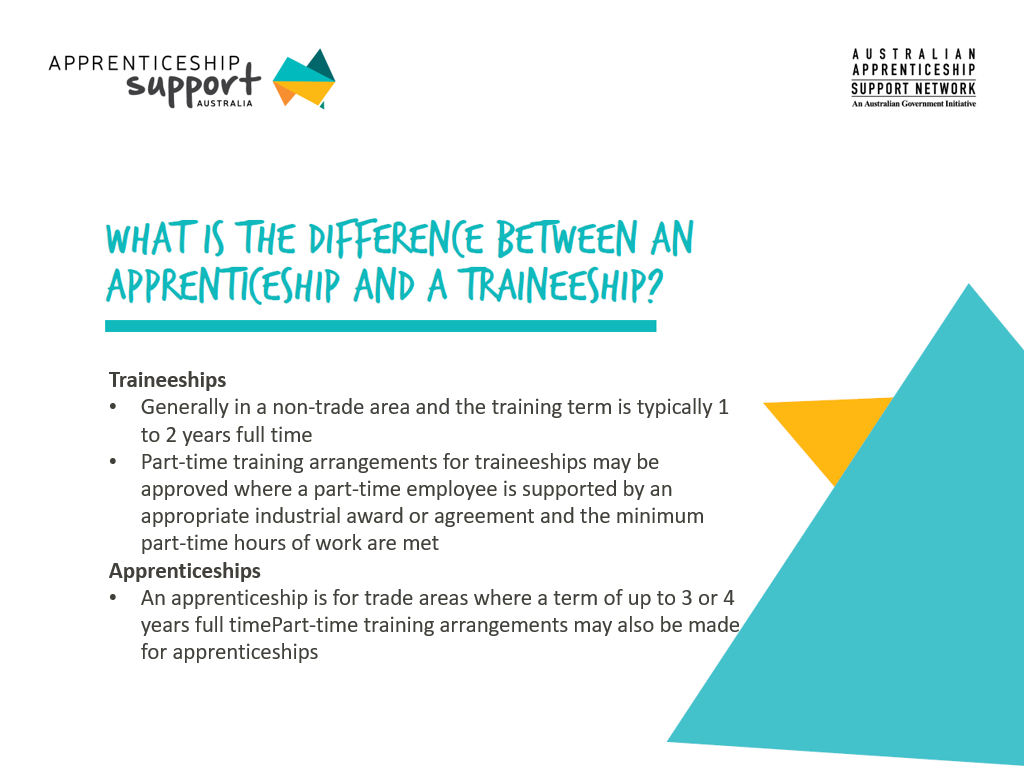 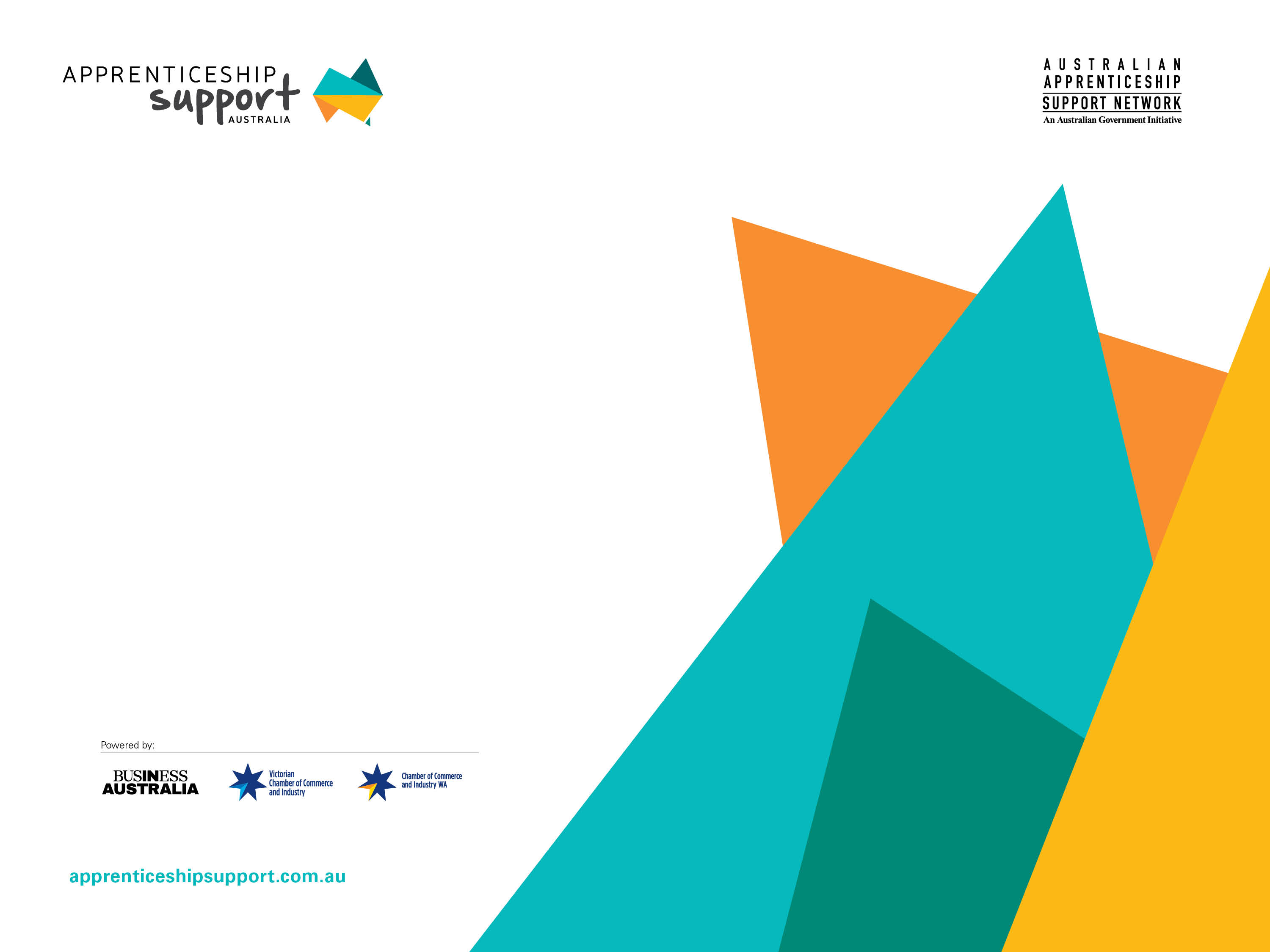 Employer Responsibilities

Pay as FT or PT (including School-Based, generally 8hpw), with allowances & other entitlements according to Award or Agreement
provide opportunity for the employee to learn the skills and acquire the knowledge of the qualification.
Provide a suitably qualified or appropriately experienced person to facilitate the training and supervise the trainee in the workplace. Regulated Trades will required a Licenced Supervisor.
access to structured on and/or off-the-job training
time off work ‘with pay’ to undertake training and/or assessment delivered by the Registered Training Organisation (RTO)
Delivery Mode	 ‘on-the-job’	Minimum 3hpw (can be averaged over 4 weeks)
		‘off-the-job ie Classroom’ Determined by RTO, could be 1 day pw
a safe working environment
a work environment free from any form of harassment

Employers are responsible for ensuring that the apprentice or trainee has access to the full range of work required to develop the skills and industry knowledge they need on the job. They also need to observe progress and confirm that learners are developing the required skills and knowledge by liaising regularly with the RTO
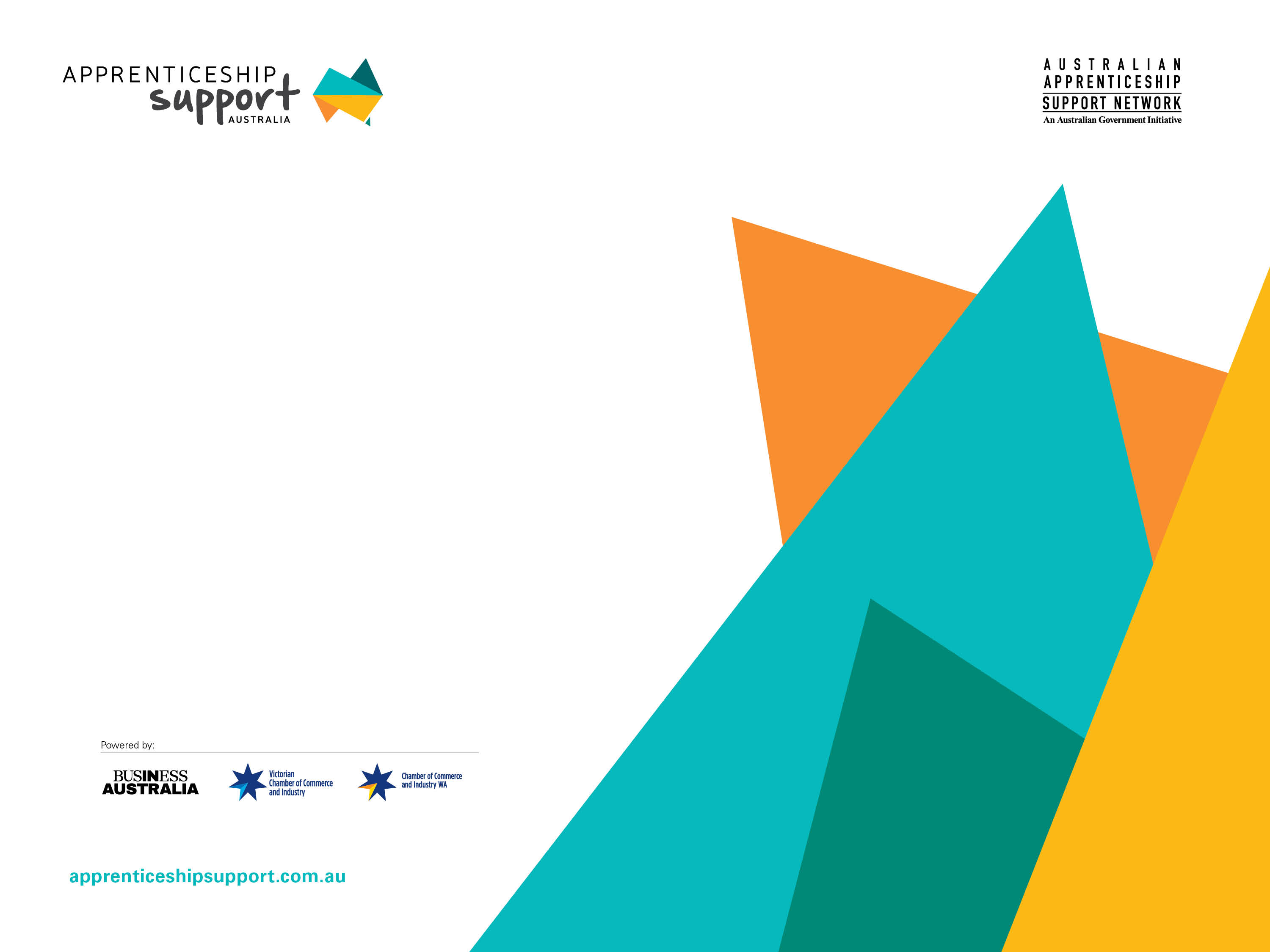 NSW Apprenticeship Definition  


ANY EMPLOYEE!! - FT, PT or School-Based (generally 8hpw) where Training Services NSW has declared the qualification available as an Apprenticeship. 

Citizenship Requirements**
•an Australian citizen**, or
•a foreign national with permanent residency**, or
•a New Zealand passport holder who has been a resident in Australia for more than six months**, or
•a person who holds a visa that is identified by Training Services NSW as being eligible. 

** BAC Eligible – more details later
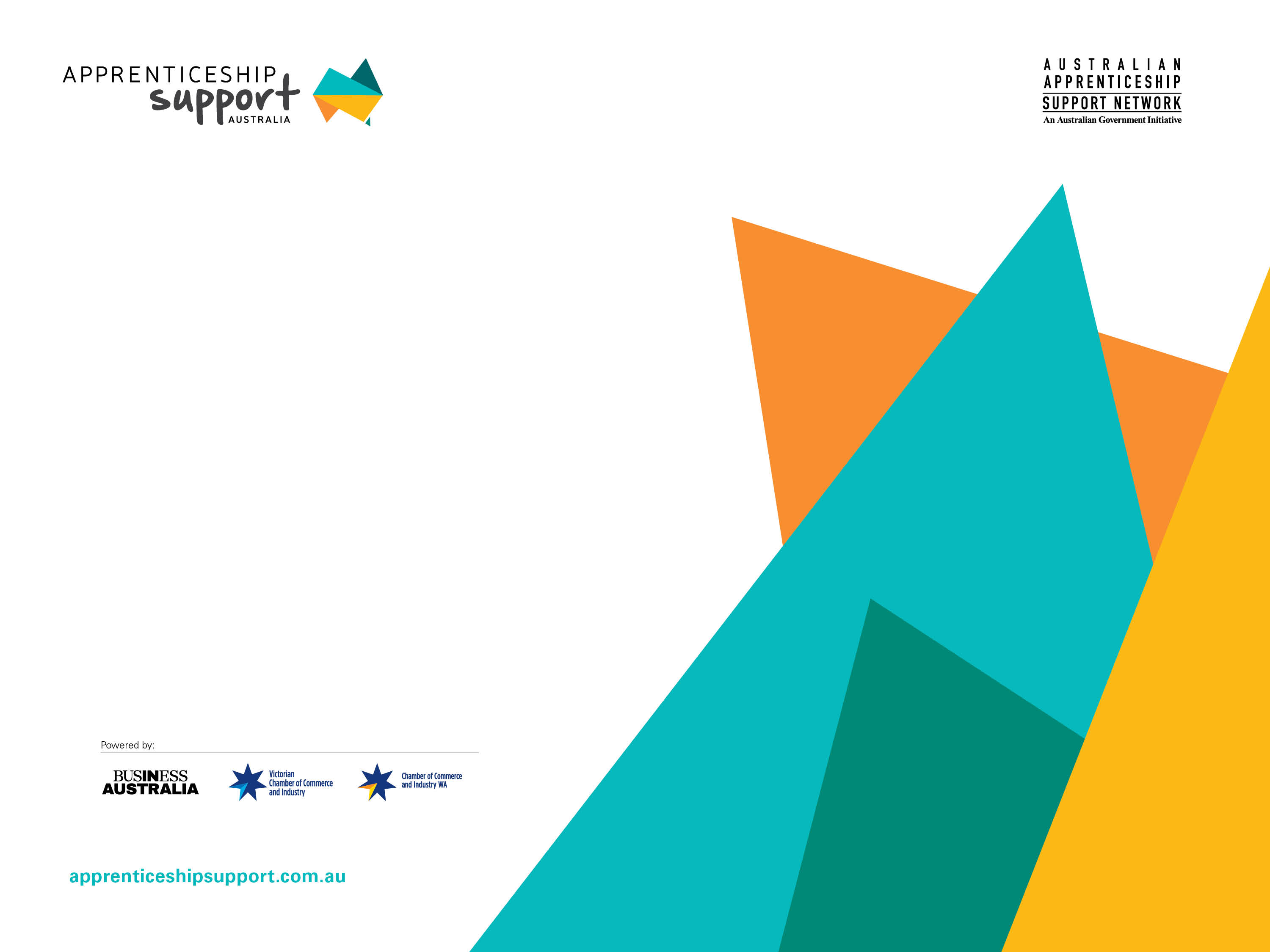 NSW Traineeships ‘New Entrant’ Definition  


A person is eligible to be approved as a new entrant trainee if they have been employed by their traineeship employer:

for less than 3 months as a full-time, full-time equivalent part-time/casual, or a combination of these prior to the commencement of the traineeship;
for less than 12 months as a part-time or part-time equivalent casual employee prior to the commencement of the traineeship;
for less than 12 months in a combination of part-time, casual and full-time (or equivalent) employment prior to the commencement of the traineeship.

NB 1: Periods of part-time or casual employment where the learner is working 30 or more hours a week should be considered full-time "equivalent" for the purpose of these calculations. NB 2: A person who commences a School-Based Traineeship is deemed a new entrant trainee, regardless of how long they were employed by the same employer prior to commencing the traineeship.
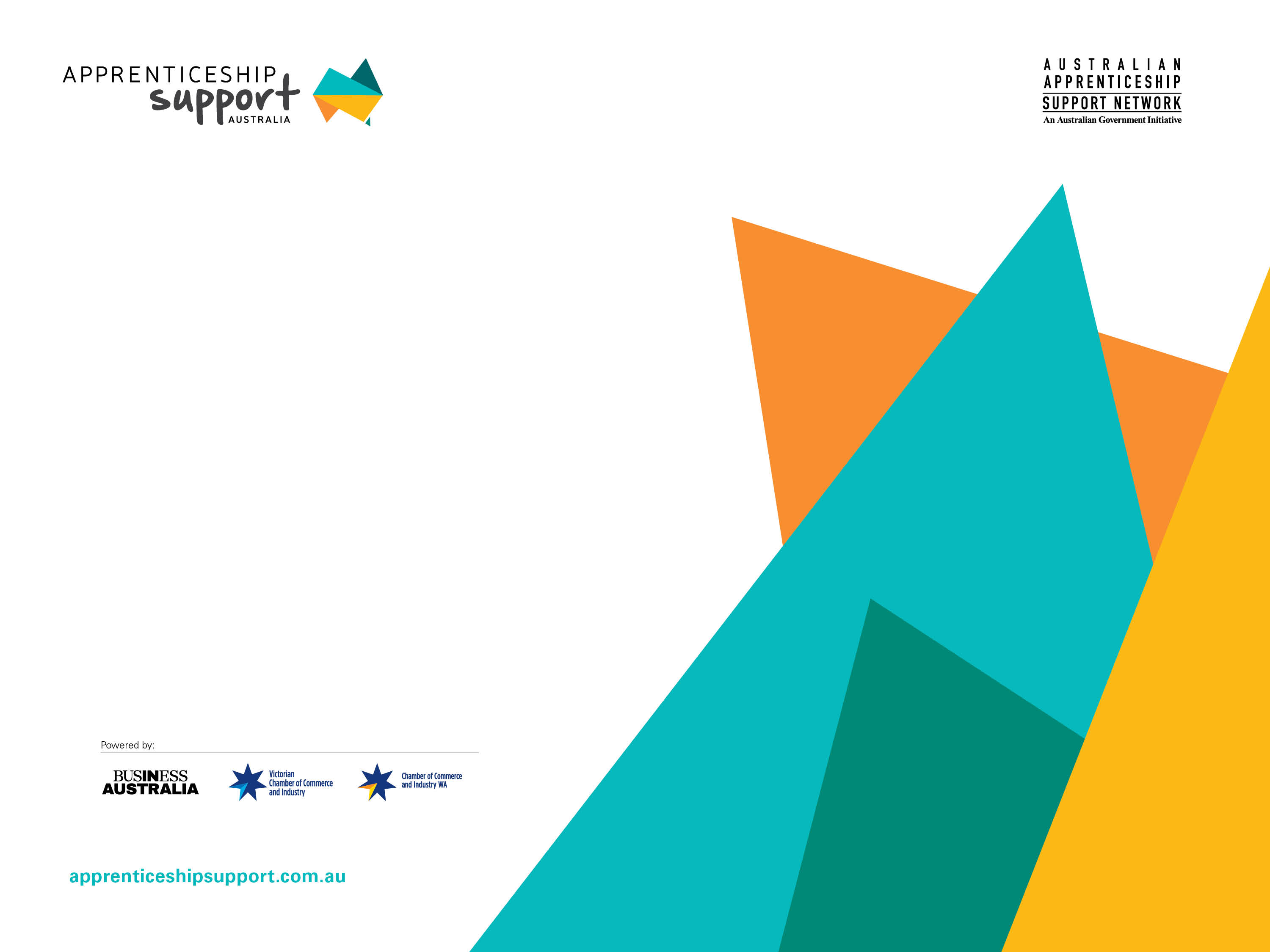 Employer Incentives Example – subject to eligibility, must consider prior qualifications achieved
Certificate 3 or 4 Hospitality Traineeship Qualification #
Fulltime	Standard Commencement/Completion         	$ 4000
Part-time (minimum generally 21 hpw) Completion only	$ 1500
School Based* (minimum generally 8hpw-100days)
			Standard Commencement/Completion		$ 4000
			SBAT Commencement				$   750
			SBAT Retention (if retained post HSC)		$   750
									Total	$ 5500
# NSW Government ‘Fee-Free’ Initiative – No upfront Fee for up to 3 Training Contracts for each ‘New Entrant’ Employee. Career Progression Pathway – ie C3 to C4 to Diploma.
* 2nd set of Employer Incentives available if progressed to a further Traineeship post HSC.
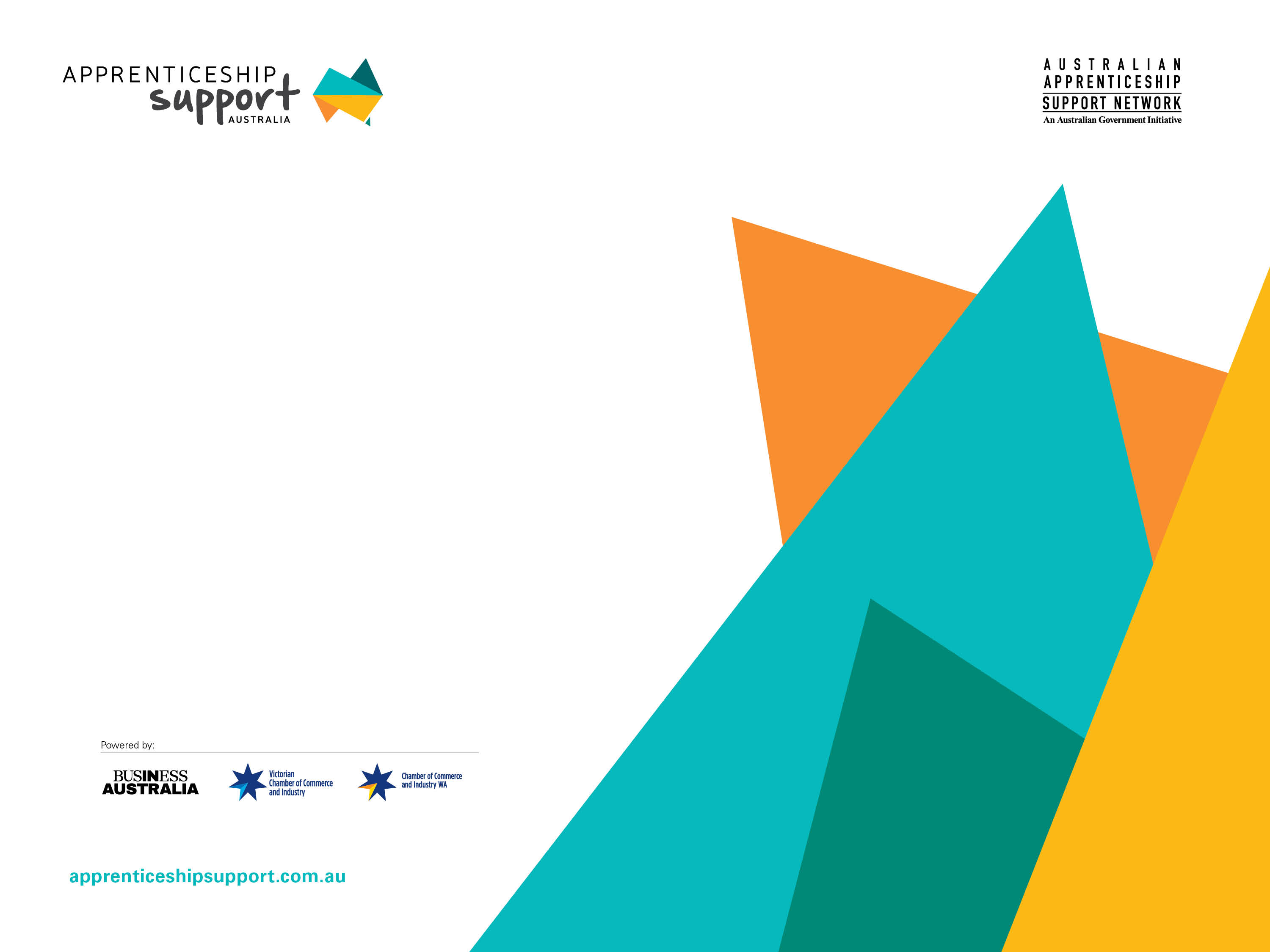 Disabled Australian Apprentice Wage Subsidy (DAAWS)
DAAWS is a payment that assists employers of eligible Australian Apprentices with disabilities.
DAAWS payments are made to employers who:
employs an Australian Apprentice who satisfies the disability eligibility criteria. ; or
currently employ an Australian apprentice who has acquired a disability during his or her apprenticeship and needs help as a result.
Tutorial, interpreter, and mentor services are available to Australian apprentices who have been assessed as eligible for DAAWS and need extra help with their off-the-job training.

DAAWS payment is $104.30 per week (pro-rata for PT Australian Apprentices), claimed monthly in arrears and for the duration of the Training Contract.
Tutorial, interpreter, and mentor assistance, if need, is paid to the Registered Training Provider (RTO) at $38.50 per hour to a maximum of $5500 per annum


Assistance is also available through the Employment Assistance Fund which helps people with disability and mental health conditions purchase a range of work related modifications and services
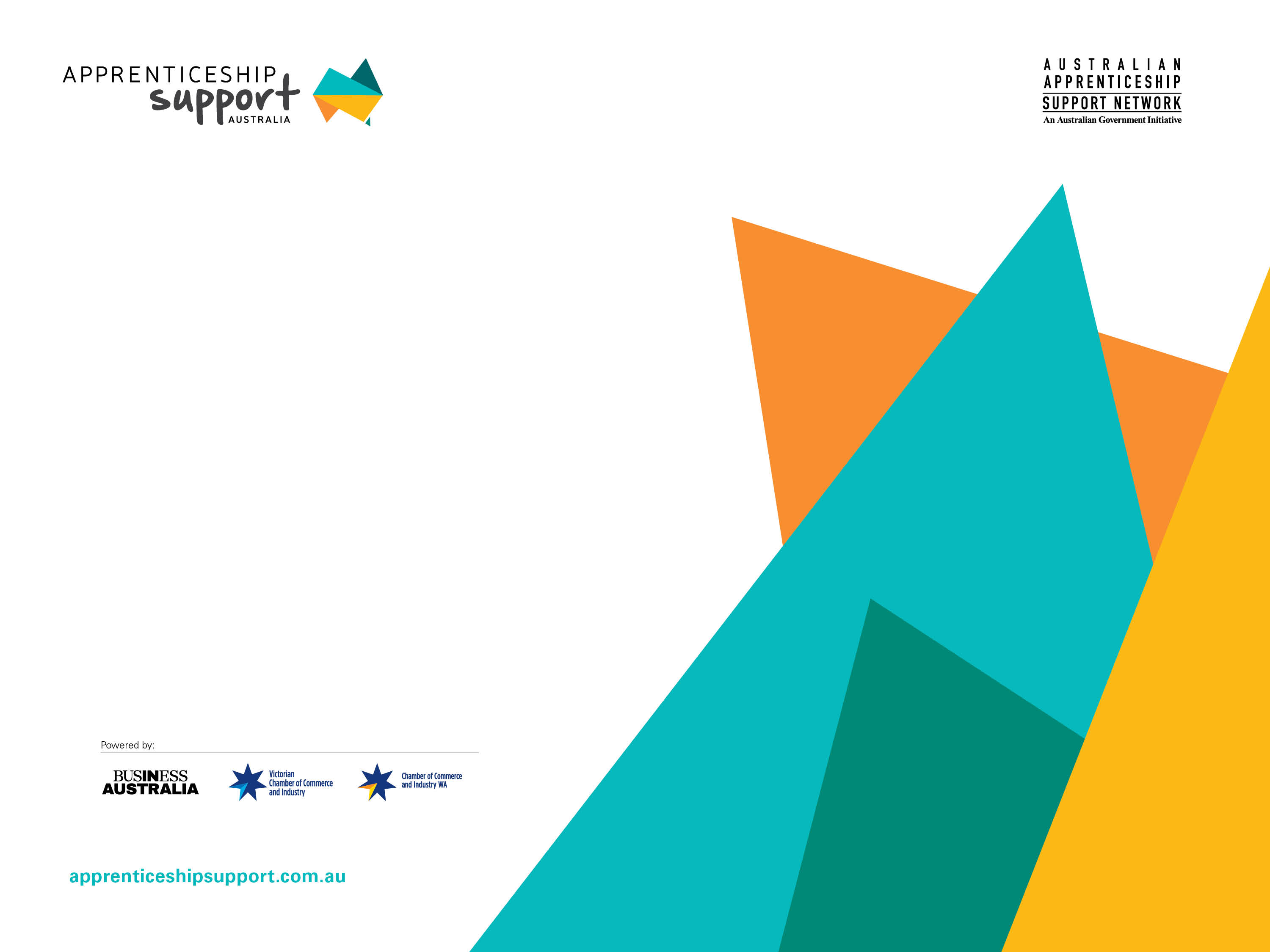 Boosting Apprenticeship Commencements (BAC) Wage Subsidy
To assist with the recovery from the impact of COVID-19, the Australian Government is providing support to all employers who engage a new Australian Apprentice.
Is my business eligible?
Any business or Group Training Organisation may be eligible if you engage an Australian Apprentice between 5 October 2020 and 31st March 2022
How much is the subsidy?
Wage subsidy of up to 50 per cent of the Australian Apprentice’s gross wage paid.
The wage subsidy is available for a maximum of $7,000 per quarter per eligible Australian Apprentice.
The subsidy is available for 12 months of wages paid from 5 October 2020 to 31st March 2022.
Anything else I should know?
The subsidy is available to employers of any size, industry or geographic location (EXCEPT Commonwealth or State/Terrority Entities/Departments).
The subsidy is not available for any apprentice receiving any other form of Australian Government wage subsidy e.g. Supporting Apprentices and Trainees or JobKeeper.
Payments will be made quarterly in arrears, with first claims for the subsidy available from 1 January 2021.
Final claims for payment must be lodged by 30th June 2023.
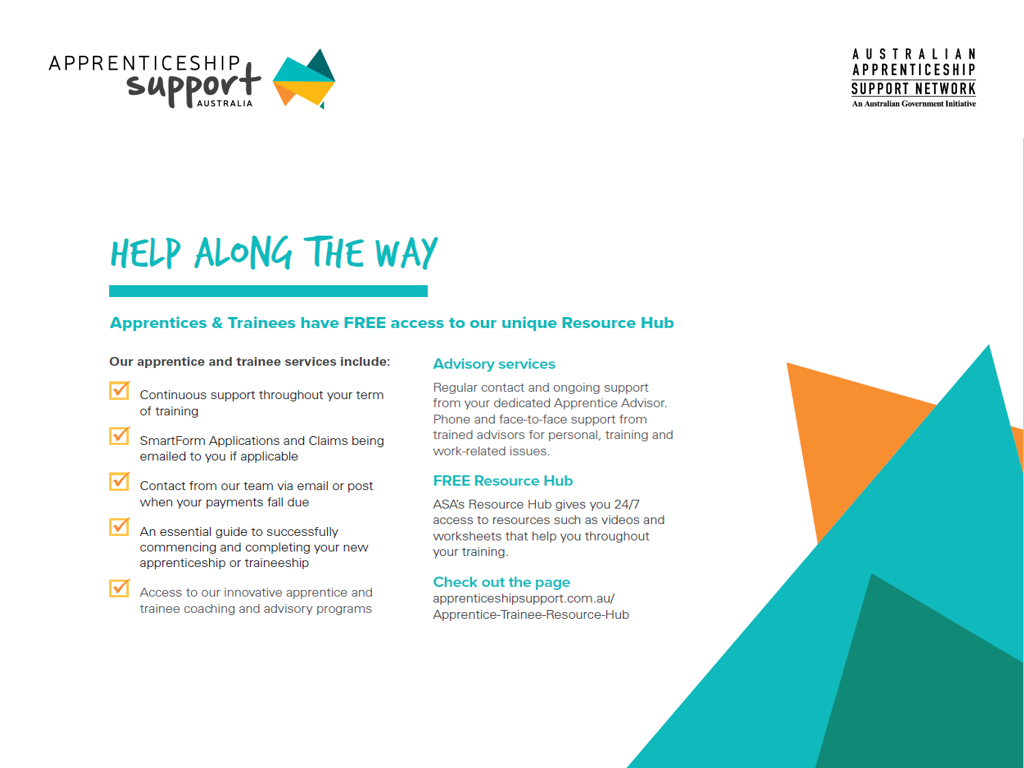 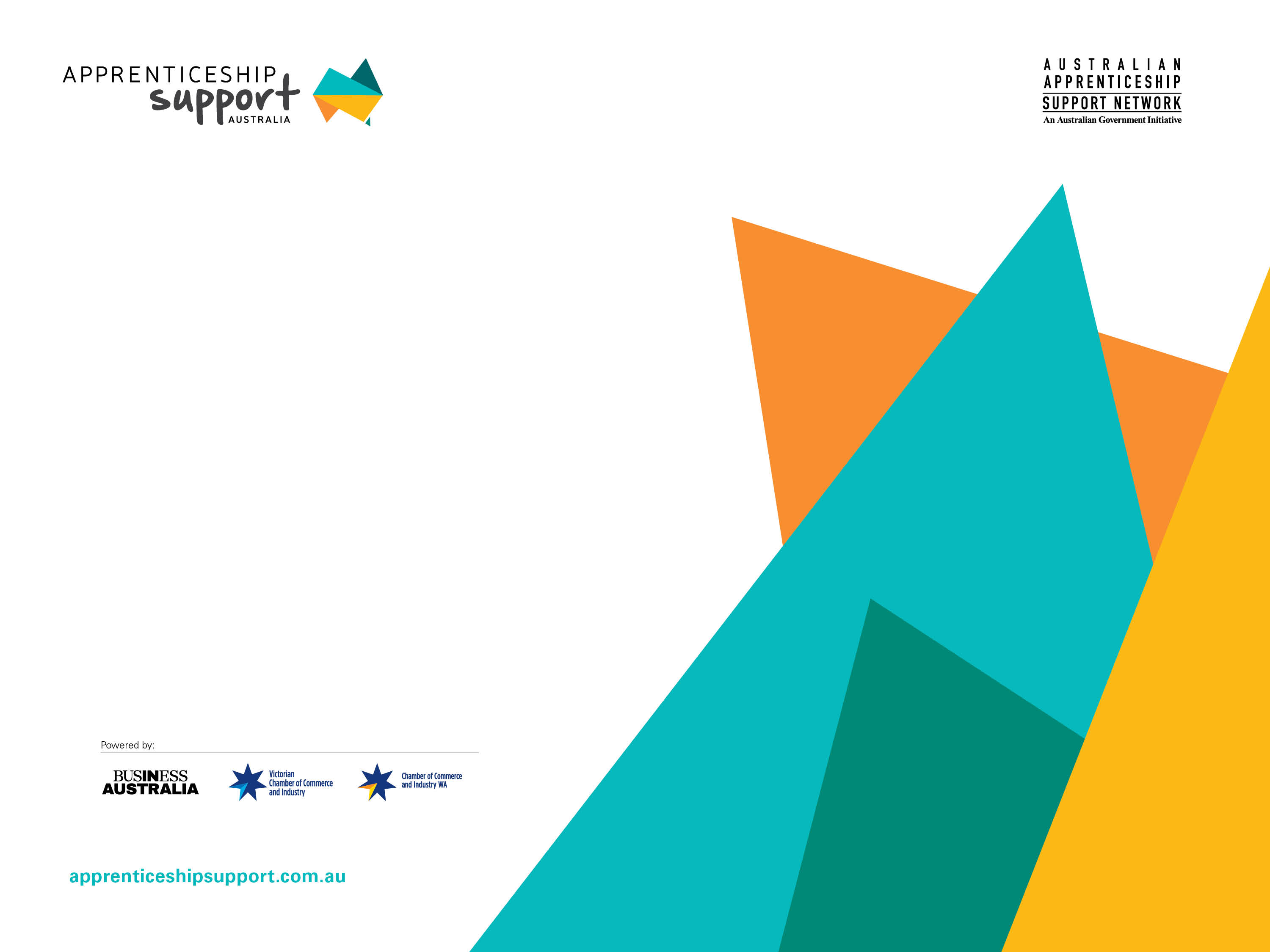 Download ‘Future Forward: The Importance of Adding Apprentices and Trainees to your Talent mix’
http://www.apprenticeshipsupport.com.au/talentmix 

Contact Details:
w: 	apprenticeshipsupport.com.au
t:  	1300 363 831
e:   	info@apprenticeshipsupport.com.au

Regional Manager, Southern NSW:
Tony Keir
0414 849 059
tony.keir@businessaustralia.com

Industry Training Consultant:
Rebecca Niblock
0409 110 296
rebecca.niblock@businessaustralia.com